Порядок заключения и исполнения условий договора о покупке электрической мощности с Единым закупщиком
Виды финансового обеспечения
Финансовое обеспечение условий договора покупки электрической мощности
Финансовое обеспечение 
заявки на участие в аукционе
1% от стоимости
 реализации проекта (1 вид аукционных торгов)
10 000 млн.тенге/МВт *
* в соответствии с действующей редакциtq Правил и Графика на момент публикации презентации
О финансовом обеспечении
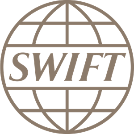 Выпускается по системе SWIFT
Являются безотзывными
Выпускается в виде:
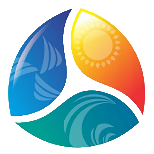 банковской гарантии
резервногоаккредитива
Должно пройти процедуру авизования в банках –партнерах  РФЦ
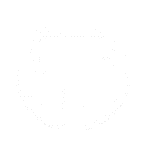 Финансовое обеспечение
Формы финансового обеспечения размещены на сайте РФЦ kense@rfc.kz
Комиссии и расходы, cвязанные с финансовым обеспечением, в том числе  и банка получателя, оплачивает Заявитель*
*В соответствии с Правилами заявитель – юридическое лицо, планирующее участие в аукционных торгах
Выпускается 
в пользу РФЦ
Выпускается в тенге
Схема взаимодействия инвесторов с банками
Банк-нерезидент РК
Банк-резидент РК
рейтинг не ниже:
рейтинг не ниже:*
рейтинг ниже:
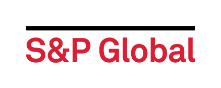 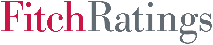 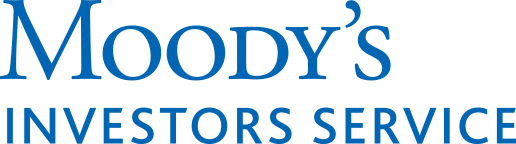 Выпуск банковской гарантии или резервного аккредитива
выпуск контр гарантии банком-резидентом
Авизование банковской гарантии в АО «ForteBank» или АО «Банк ЦентрКредит»
* либо рейтинг родительской организации (которой принадлежит более 50% акций банка-резидента РК) не ниже уровня "BВB" по Standard&Poor’s или "ВВВ" по Fitch или "Ваа2" по Moody’sInvestorsService
Условия возврата и удержания  финансового обеспечения заявки
Условие удержания*
Условия возврата
Участник аукционных торгов не стал победителем
Победитель уклонился от заключения договора и/или не предоставил финансовое  обеспечение исполнения условий договора
Победитель аукционных торгов заключил договор покупки  и внес финансовое обеспечение исполнения условий договора
*Единый закупщик выставляет требование на оплату банку
Условия удержания  финансового обеспечения условий договора
0%
30%
70%
100%
70% от суммы обеспечения
100 % от суммы обеспечения
0% от суммы обеспечения
30% от суммы обеспечения
70% (в случае удержания 30%  финансового обеспечения ранее) или 100% от суммы обеспечения удерживается при непредоставлении копии акта приемки объекта в эксплуатацию  в течение 36 мес для газовых электростанций с даты подписания договора покупки электрической мощности
Финансовое обеспечение полностью возвращается при своевременном вводе в эксплуатацию вновь вводимых в эксплуатацию генерирующих установок с маневренным режимом генерации в течение 10 рабочих дней со дня введения в эксплуатацию вновь вводимых в эксплуатацию генерирующих установок с маневренным режимом генерации
30% от суммы обеспечения удерживается при не предоставлении копии уведомления о начале СМР в течении 18 мес для газовых электростанций с даты подписания договора покупки электрической мощности
Договор покупки услуги по поддержанию готовности электрической мощности
Утвержден приказом Министра энергетики РК от 03.12.2015  № 683
Победитель аукционных торгов участвует на балансирующем рынке электрической энергии
Заключается на 15 лет
Заключается с победителем аукционных торгов
Победитель аукционных торгов предоставляет финансовое обеспечение исполнения условий договора
Победитель аукционных торгов ежегодно обязан заключать договор на оказание услуг по регулированию эл. мощности
Для 1 вида – наименьшая аукционная цена, становится тарифом, определенная по итогам данных аукционных торгов.
Индивидуальный тариф на услугу по поддержанию готовности электрической мощности, срок покупки услуги победителя аукционных торгов не подлежат корректировке в сторону увеличения.
Ключевые обязанности сторон договора покупки услуги по поддержанию готовности электрической мощности
Единый закупщик обязан
Субъект обязан
своевременно ввести в экслуатацию генерирующую установку с маневренным режимом генерации
заключить договор покупки с победителем на 15 лет
ежемесячно оплачивать энергопроизводящей организации  оказанный объем услуги по поддержанию готовности электрической мощности в соответствии с Правилами рынка мощности
предоставить Единому закупщику финансовое обеспечение исполнения условий договора покупки в установленные сроки
предоставить в РФЦ документы в соответствии с пунктом 104 Правил организации и проведения торгов…
вернуть финансовое обеспечение исполнения условий договора или его части, в случае ввода в эксплуатацию генерирующих установок с маневренным режимом генерации в установленные сроки
ежегодно подтверждать договорную электрическую мощность, путем прохождения аттестации
для 1 вида аукционных торгов
возместить РФЦ понесенные затраты на разработку предварительного ТЭО
Спасибо за внимание!
Контакты ответственных лиц ТОО «РФЦ по ВИЭ»:
Маннангазин Дархан – начальник отдела по работе с энергопроизводящими организациями Департамента рынка электроэнергии, +7 (777) 533-49-22;